2021
Servicio FIER y TUSS Representantes
Reunión Graduados sociales
junio2021
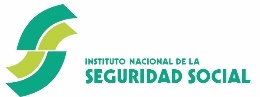 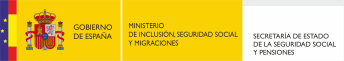 ÍNDICE DE CONTENIDOS
01
Fichero INSS EMPRESAS (FIE)
02
Servicio FIER
03
TUSS REPRESENTANTES
04
Equipo INSS
2
01Fichero INSS EMPRESAS (FIE)
3
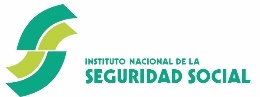 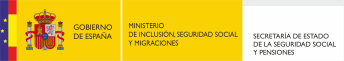 01 Fichero INSS EMPRESAS (FIE)
El diseño informático está disponible en la web de la Seguridad Social.
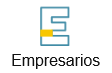 Nueva versión FIE 2.0 vigente desde el 8 de marzo (BNR 2/2021).
Se estructura en un conjunto de etiquetas con información sobre la empresa, el trabajador y las prestaciones de Seguridad Social reconocidas o que experimenten variaciones.
Comunica información actualizada y completa de las bases de datos del INSS.
4
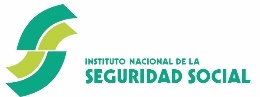 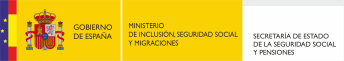 01 Fichero INSS EMPRESAS (FIE)
ETIQUETA DIT
Informa sobre procesos de IT
ETIQUETA IT2
Informa de la fecha y tipo de ACCIDENTE DE TRABAJO
ETIQUETA ITD
Informa sobre la IT en modalidad PAGO DIRECTO
ETIQUETA OIT
Informa sobre otros datos de la IT en modalidad PAGO DIRECTO y la fecha de agotamiento de los 545 días
ETIQUETA CIT
Informa sobre el contenidos en los PARTES DE CONFIRMACIÓN
5
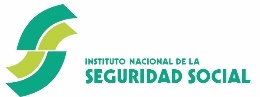 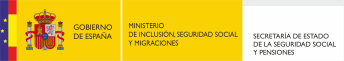 01 Fichero INSS EMPRESAS (FIE)
Informa sobre el reconocimiento de pensiones de INCAPACIDAD PERMANENTE y LPNI
ETIQUETA DIP
ETIQUETA JUB
Informa sobre el reconocimiento de pensiones de JUBILACIÓN
Informa sobre otras prestaciones abonadas en PAGO DIRECTO (Nacimiento y cuidado de menor; Riesgo durante el embarazo; Riesgo durante la lactancia; Cuidado del menor; Corresponsabilidad del Cuidado del Lactante)
ETIQUETA DOP
ETIQUETA NAC
Informa sobre los nacimientos comunicados por del Ministerio de Justicia
6
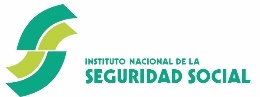 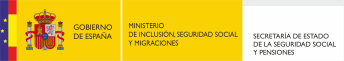 01 Fichero INSS EMPRESAS (FIE)
Cada nuevo registro comunicado por el FIE contiene información relativa a un trabajador y a una única prestación de la Seguridad Social.
 
Este registro se comunica sólo cuando se ha producido alguna variación respecto de la última comunicación realizada. 

En caso de no existir modificaciones, no se traslada a la empresa ningún nuevo registro.
7
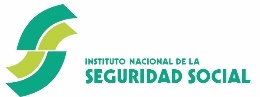 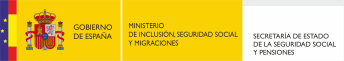 01 Fichero INSS EMPRESAS (FIE)
Siempre se enviará el último valor que exista en las bases de datos corporativas en el momento de la extracción del fichero, aunque durante el tiempo transcurrido desde la última comunicación se hubiesen producido variaciones sobre el mismo dato.
8
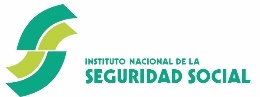 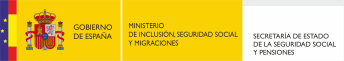 01 Fichero INSS EMPRESAS (FIE)
DESCARGA EN SILTRA
Al ejecutar SILTRA, aparece esta pantalla:
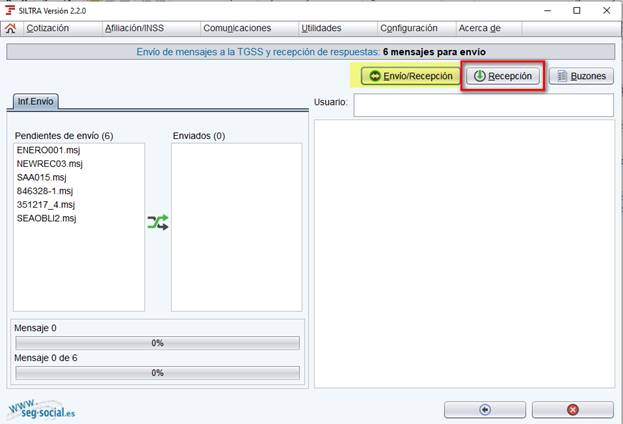 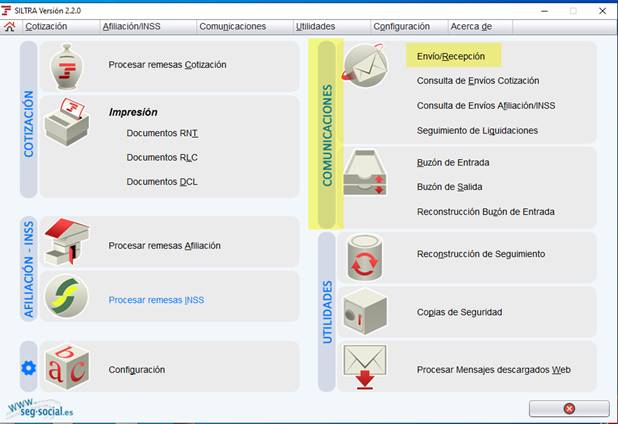 9
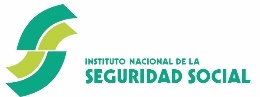 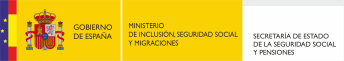 01 Fichero INSS EMPRESAS (FIE)
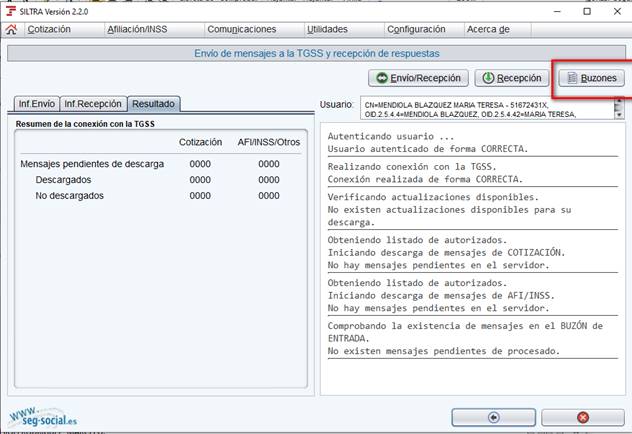 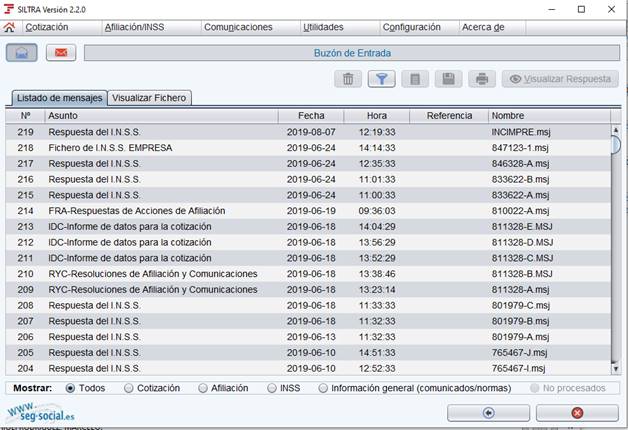 USUARIO PRINCIPAL
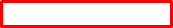 Incluye todo lo que se haya recibido, incluidos los FIE.
Acceso a la bandeja de entrada:
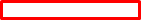 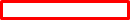 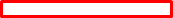 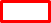 10
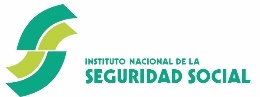 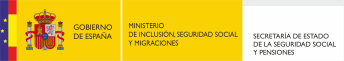 01 Fichero INSS EMPRESAS (FIE)
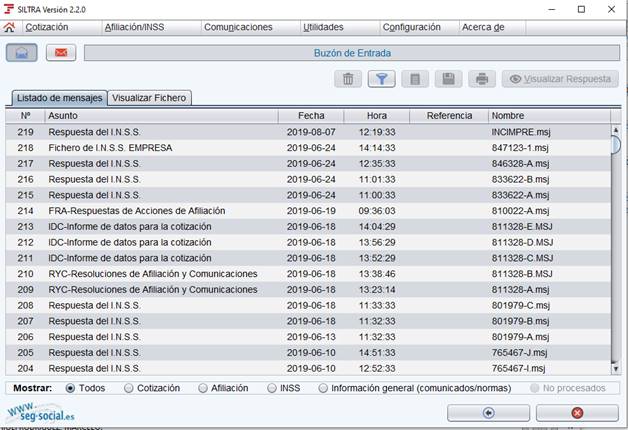 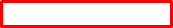 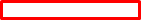 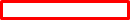 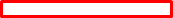 Filtrando por comunicaciones INSS, se puede seleccionar el fichero FIE INSS Empresa.
 
La descarga se realiza en un fichero txt.
 
Solamente puede ver el fichero FIE el autorizado principal.
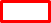 11
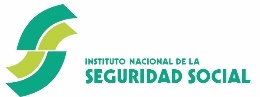 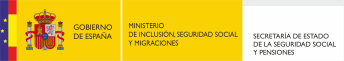 02SERVICIO FIER
12
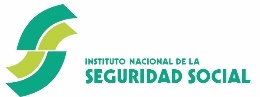 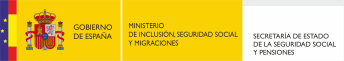 02 SERVICIO FIER
Nuevo servicio FIER que permitirá la descarga del Fichero INSS EMPRESAS a los usuarios del RED DIRECTO
Destinatarios principales
Puesta en producción: finales de julio 2021
Empresas de ≤ 25 empleados que no acceden a SILTRA y que agrupan a 160.000 trabajadores
Otros usuarios
Además a este servicio podrá acceder cualquier autorizado RED (principal o secundario)
13
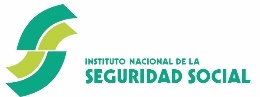 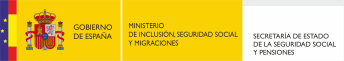 02 SERVICIO FIER
Canal de comunicación creado por el INSS disponible a través del sistema RED ONLINE.
Permite la descarga diaria del Fichero INSS EMPRESAS (FIE) que informa de las modificaciones producidas en las bases de datos de prestaciones del INSS respecto de los trabajadores de la empresa.
Abarca a todos los trabajadores por cuenta ajena.
14
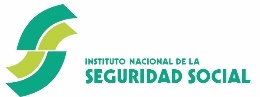 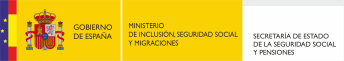 02 SERVICIO FIER
DESCARGA RED ONLINE
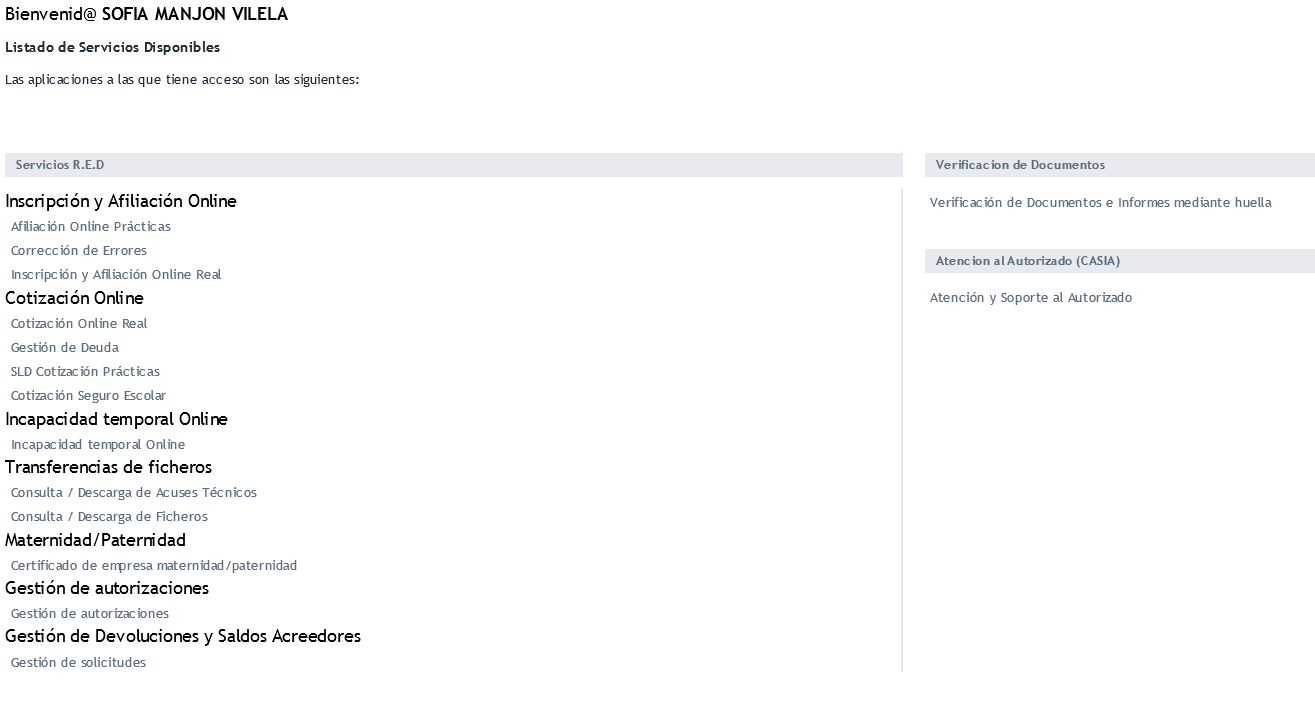 Fichero INSS EMPRESAS
Servicio FIER
15
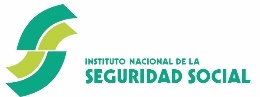 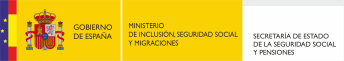 02 SERVICIO FIER
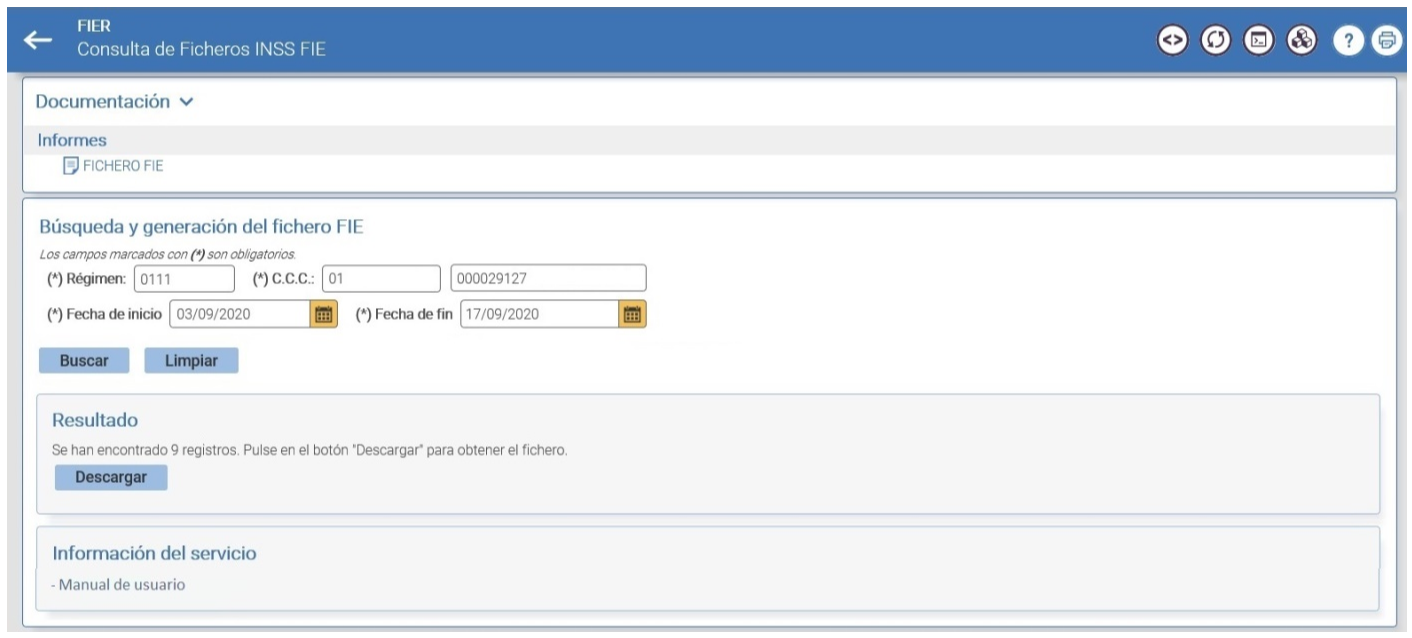 16
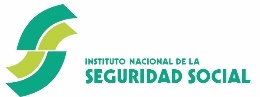 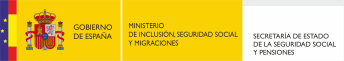 02 SERVICIO FIER
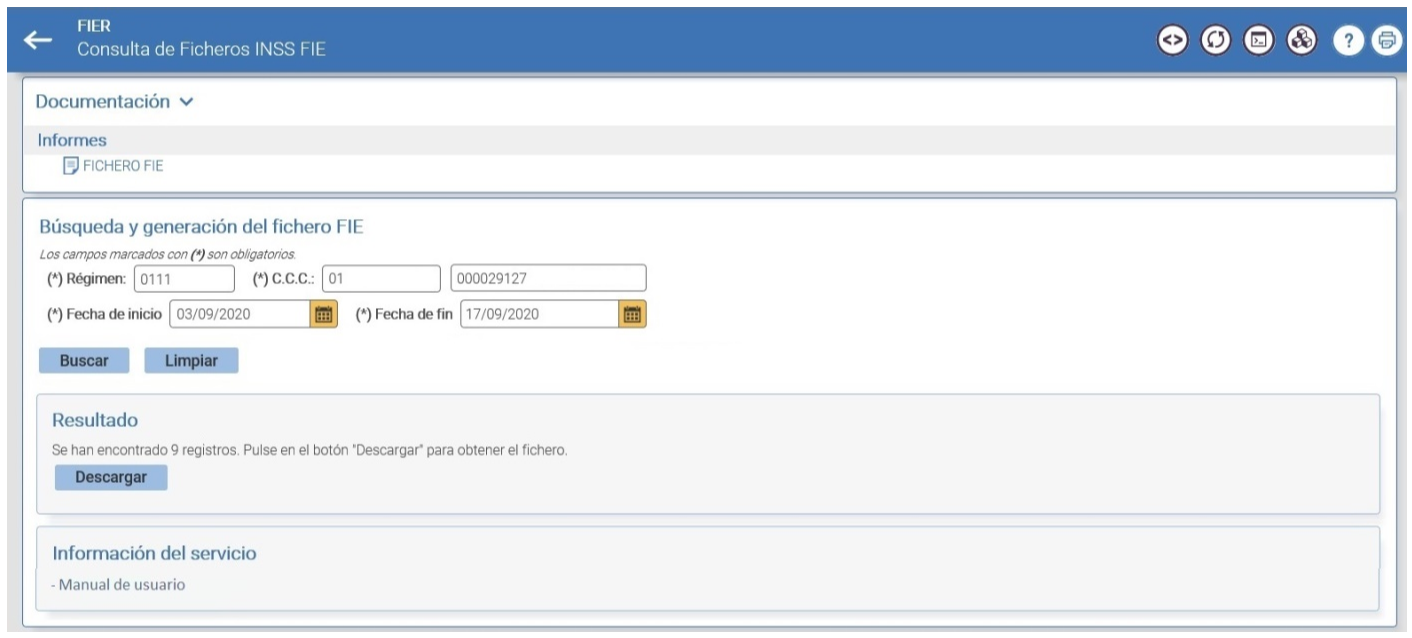 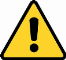 Rango de fechas no superior a 15 días.

Únicamente podrá consultarse desde la fecha de puesta en funcionamiento
17
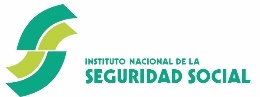 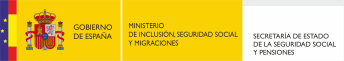 02 SERVICIO FIER
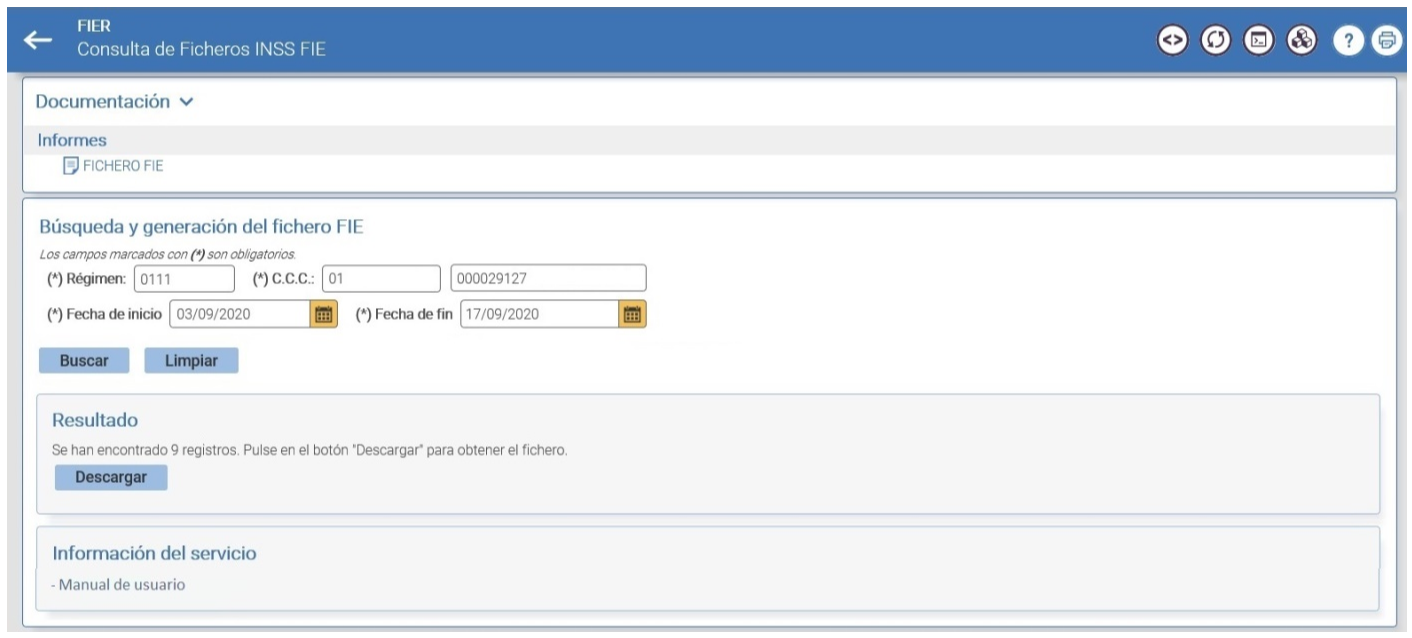 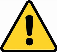 máximo de 300 registros
18
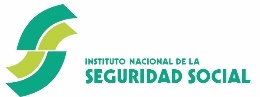 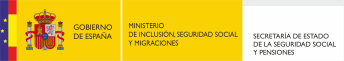 02 SERVICIO FIER
EJEMPLOS DESCARGA FIER
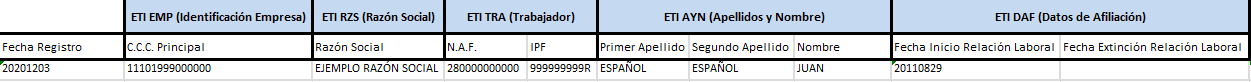 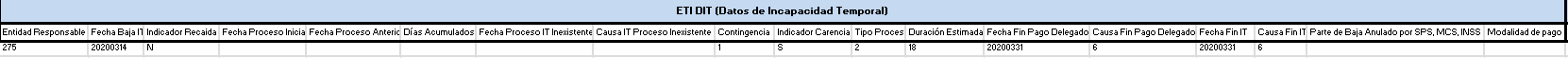 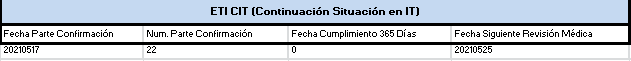 19
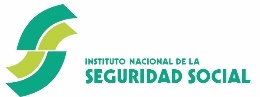 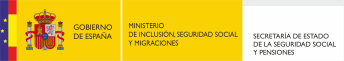 03TUSS REPRESENTANTES
20
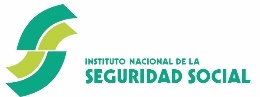 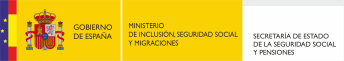 03 TUSS REPRESENTANTES
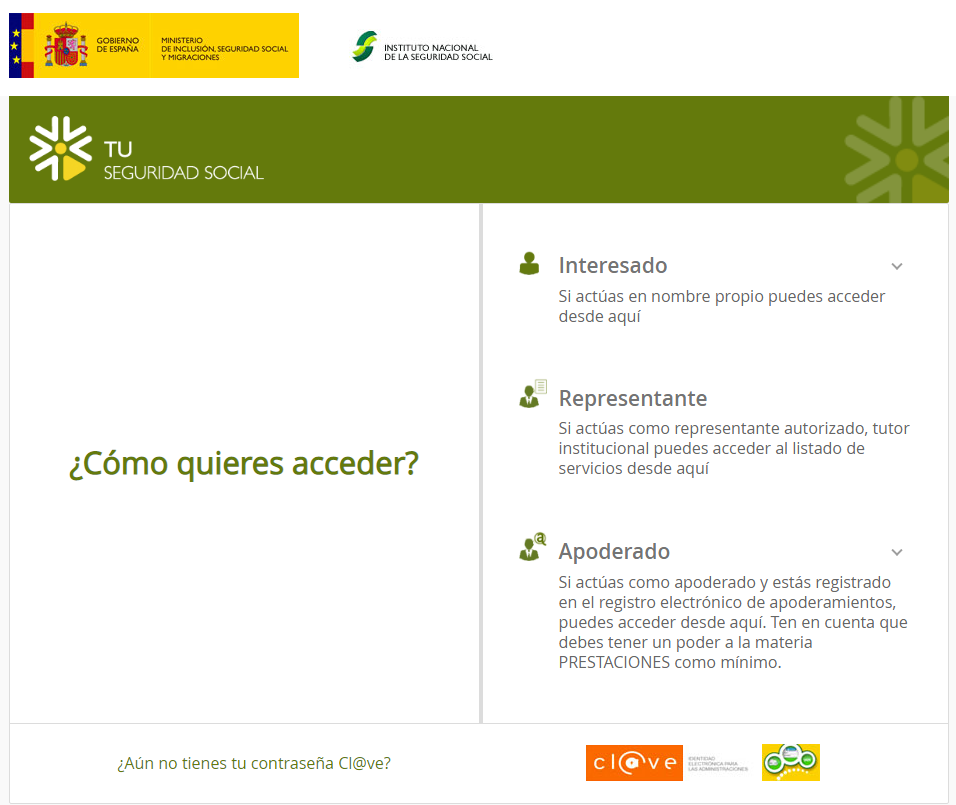 21
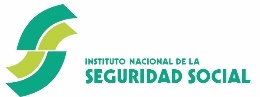 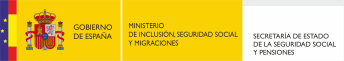 03 TUSS REPRESENTANTES
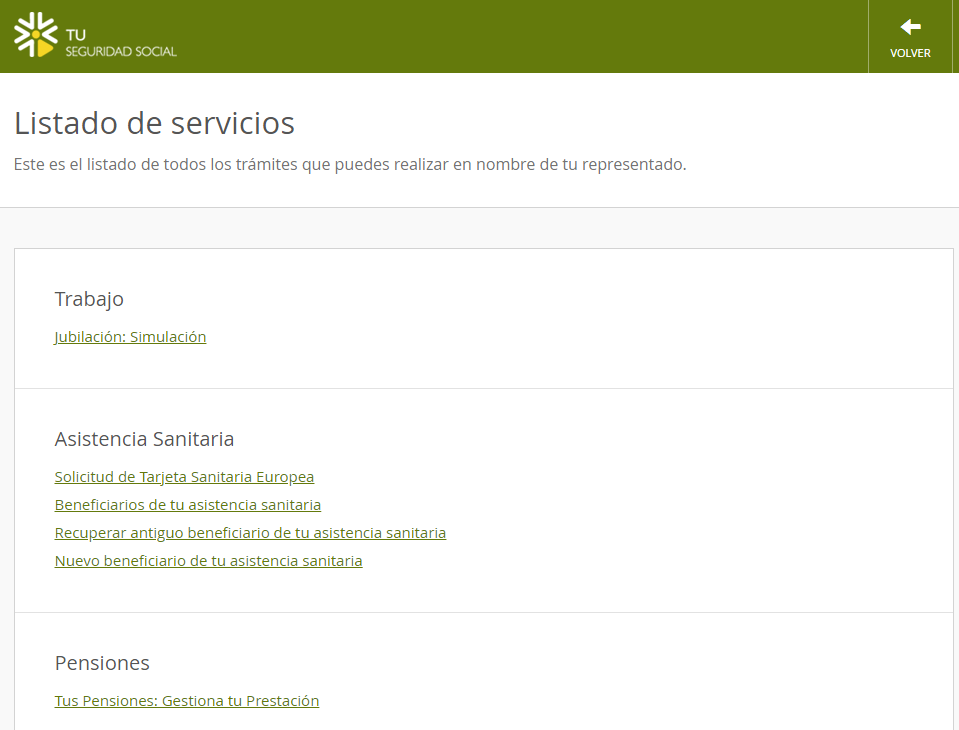 22
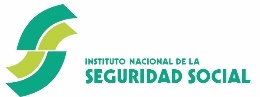 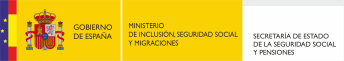 03 TUSS REPRESENTANTES
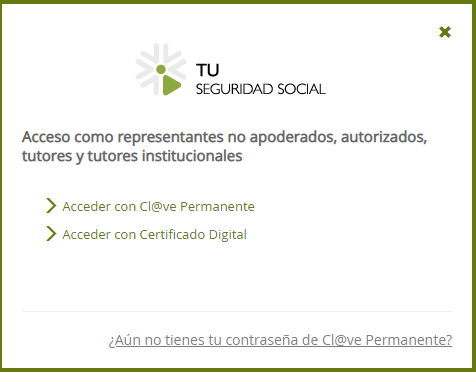 23
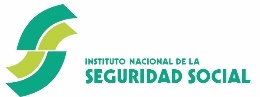 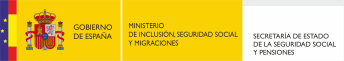 03 TUSS REPRESENTANTES
SMS al ciudadano para autorizar la actuación del representante



Nuevo modelo normalizado de representación
24
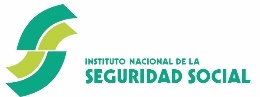 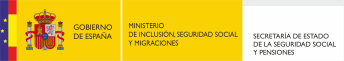 03 TUSS REPRESENTANTES
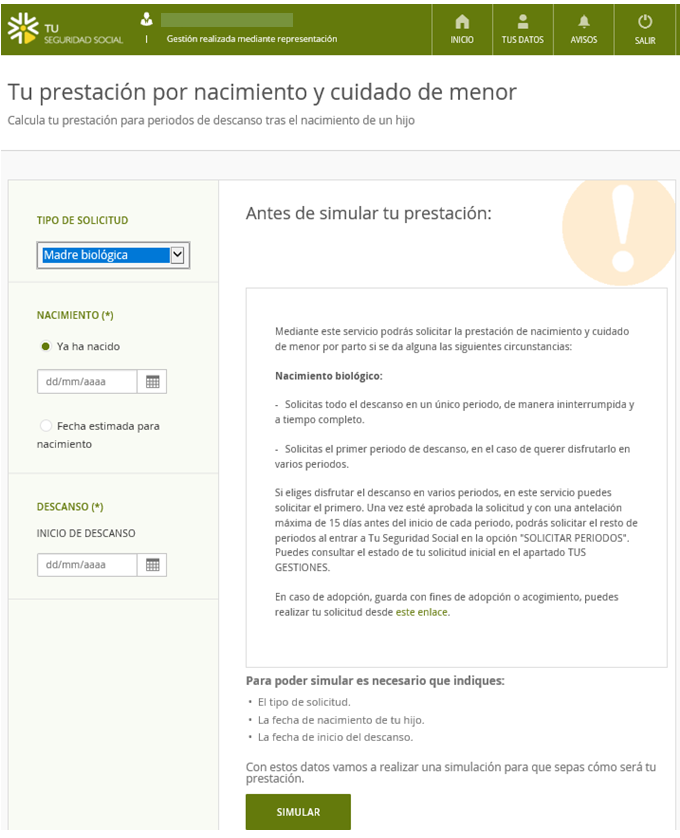 25
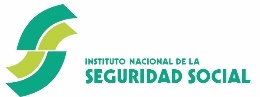 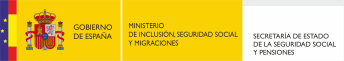 04EQUIPO INSS
26
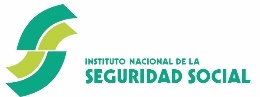 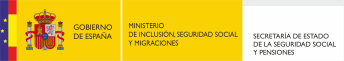 04 EQUIPO INSS
Jefa de Área de Pago Delegado: marta.escudero@seg-social.es
Jefa de Área de IT Pago directo, otros subsidios a corto plazo y seguro escolar: olga.olivares@seg-social.es
27
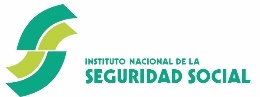 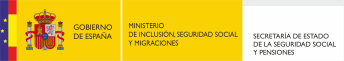